Les Minéraux
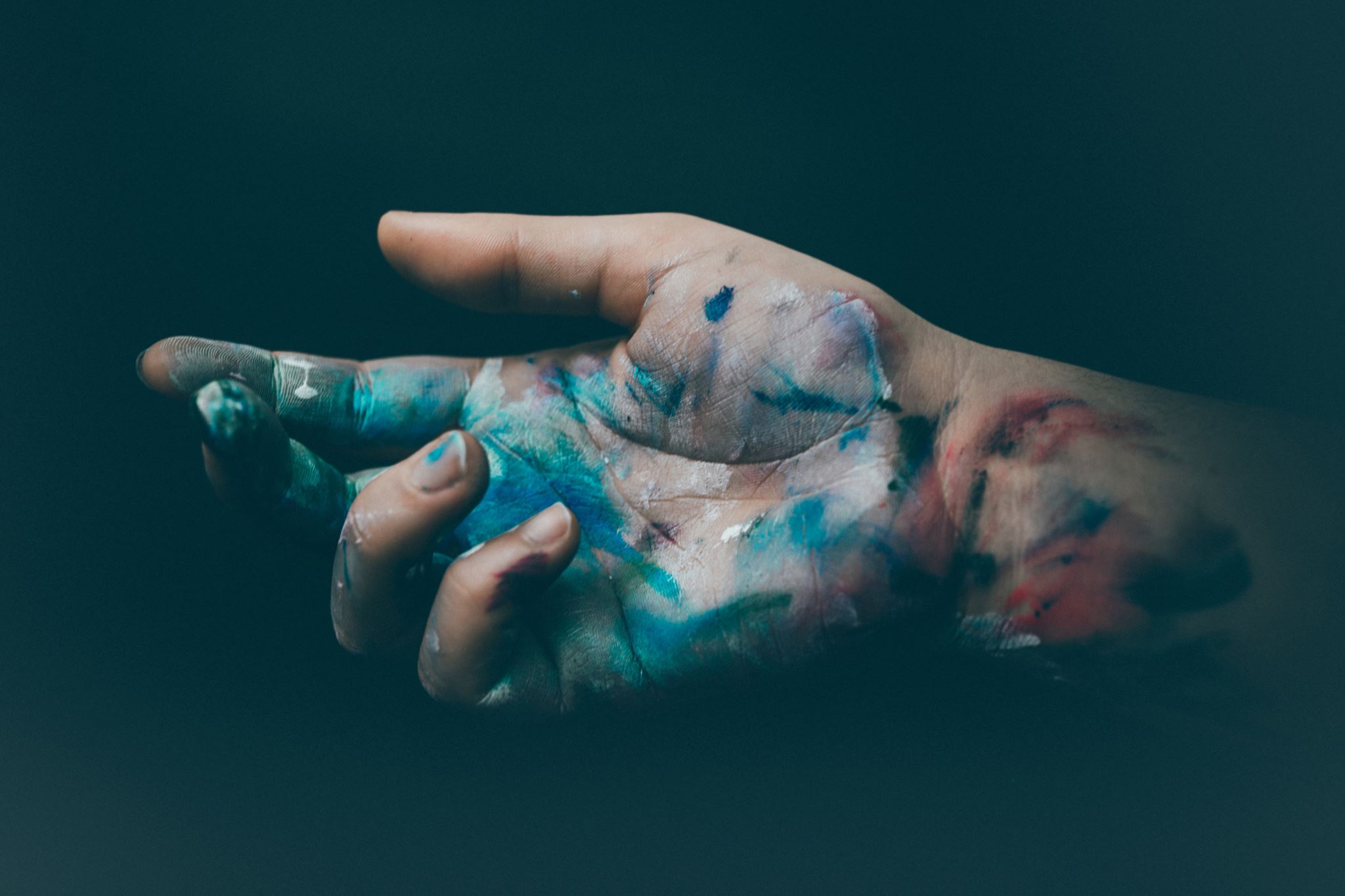 Quelle est le minéral qui tâche les doigts et qui a des paillettes?
C’est la Graphite
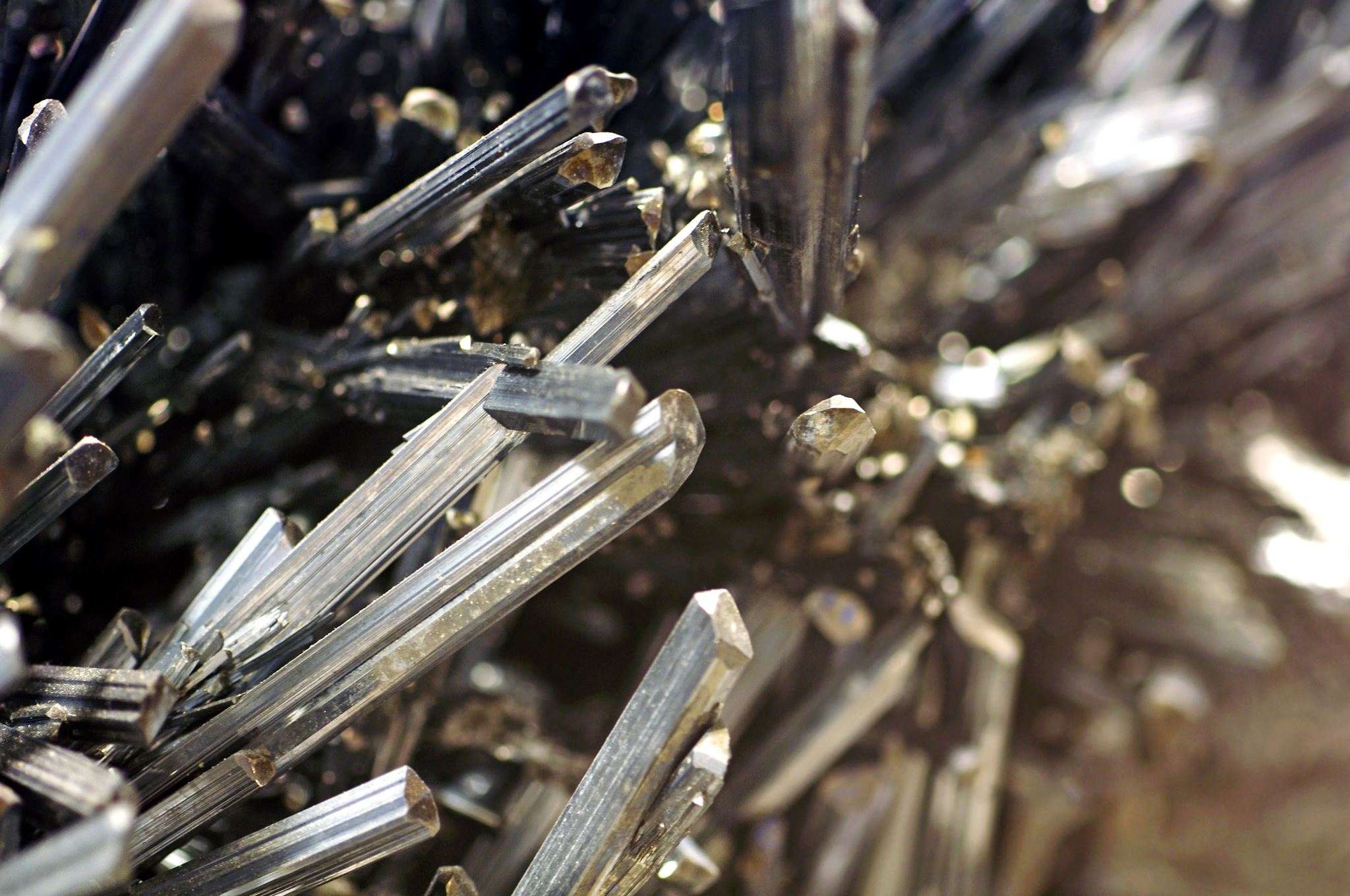 Quelle est le minéral le plus dure de tous les minéraux?
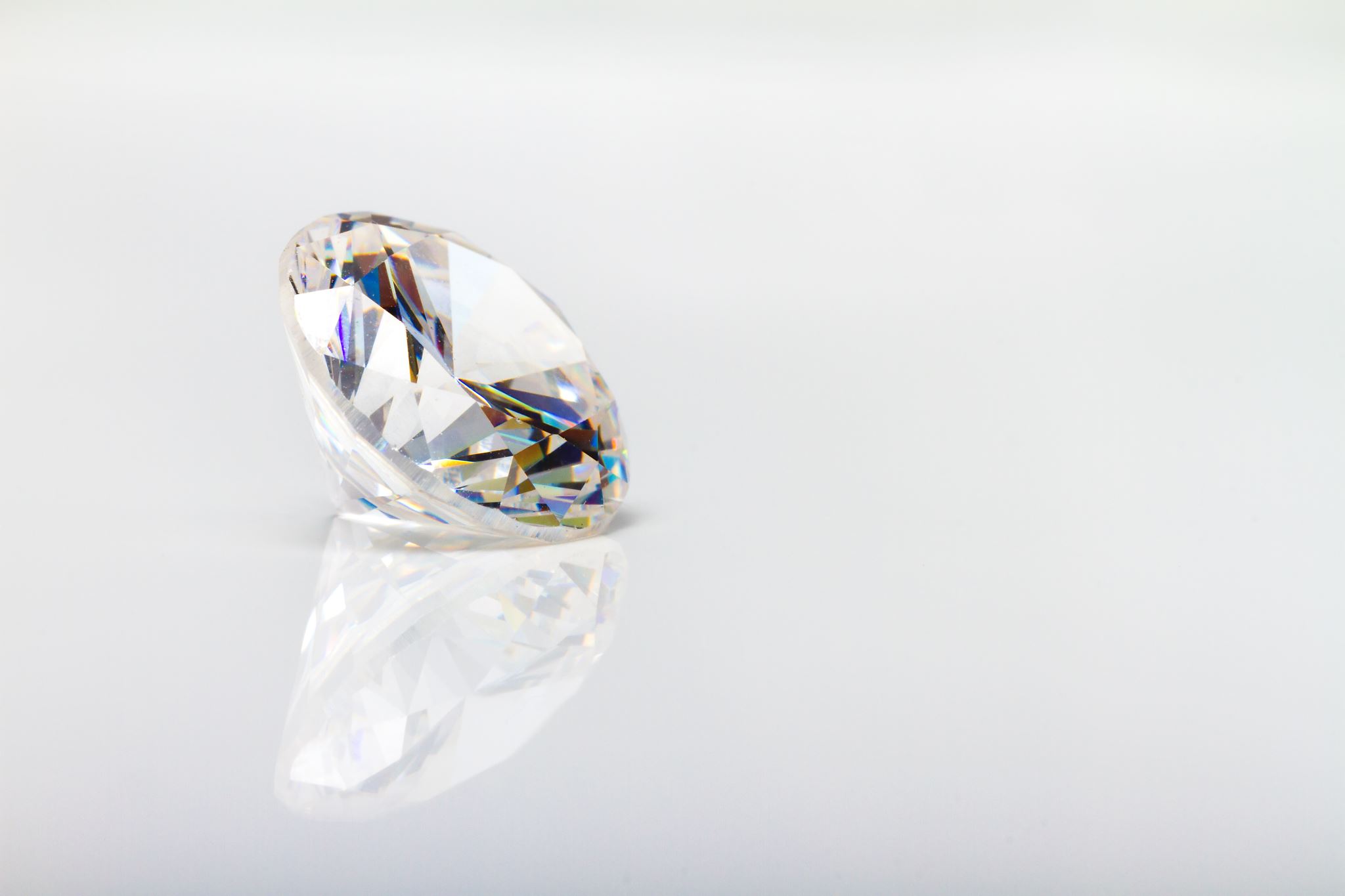 C’est le diamant
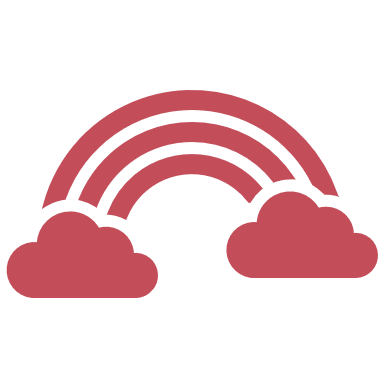 Quelle est le minéral qui fait des reflet aux couleur de l’arc-en -ciel
C’est la Pyrite
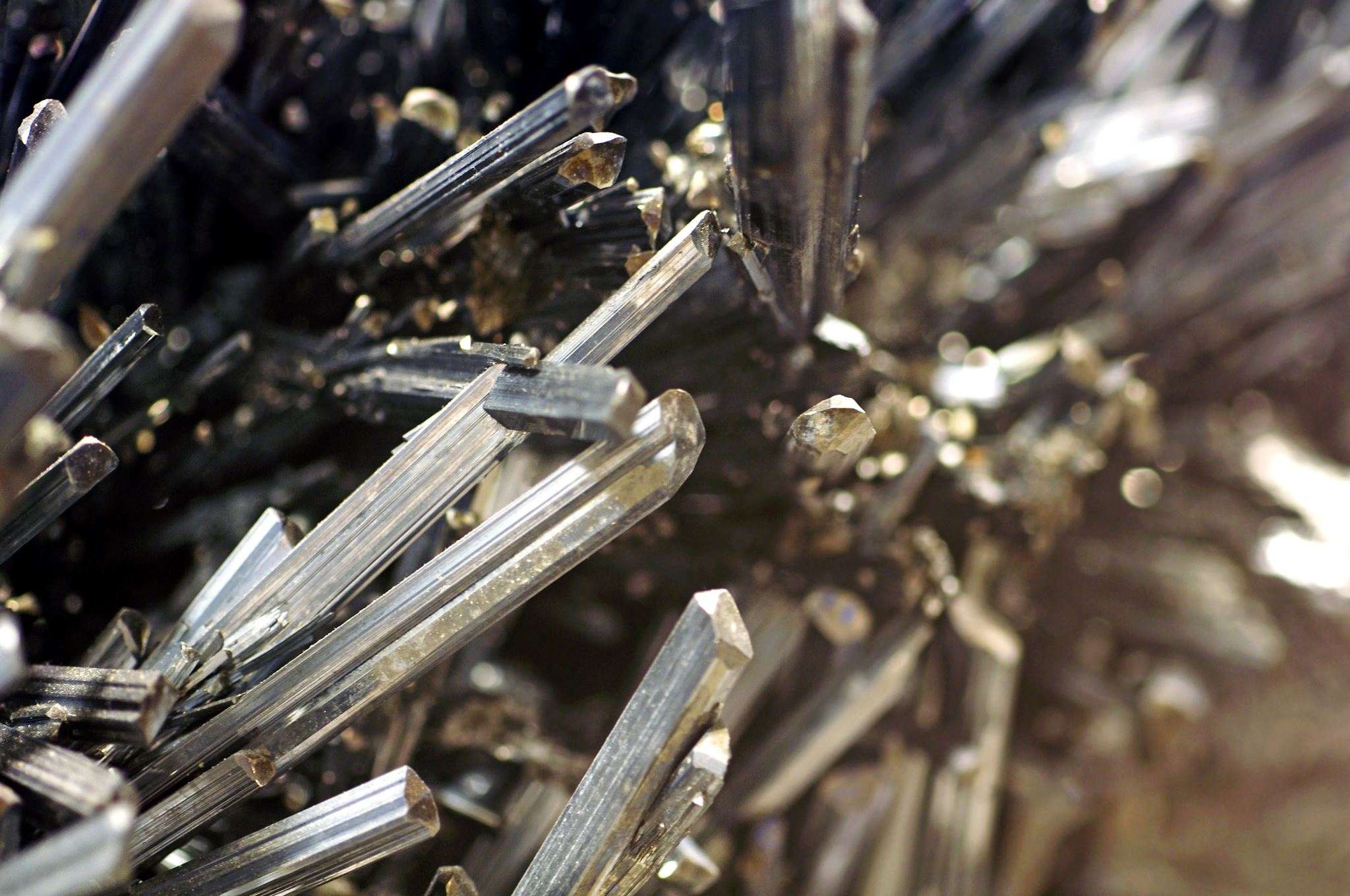 Quelle est le minéral qui a des paillettes noires
C’est la biotite